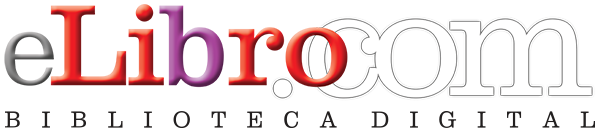 Presentamos nuestra Plataforma eLibro

una nueva Herramienta
una nueva Aplicación
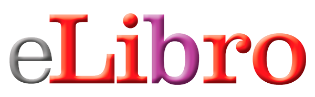 La Socialización del Conocimiento
MÚLTIPLES OPCIONES DE BÚSQUEDA
Colecciones
 Permite filtrar los títulos por la colección de interés
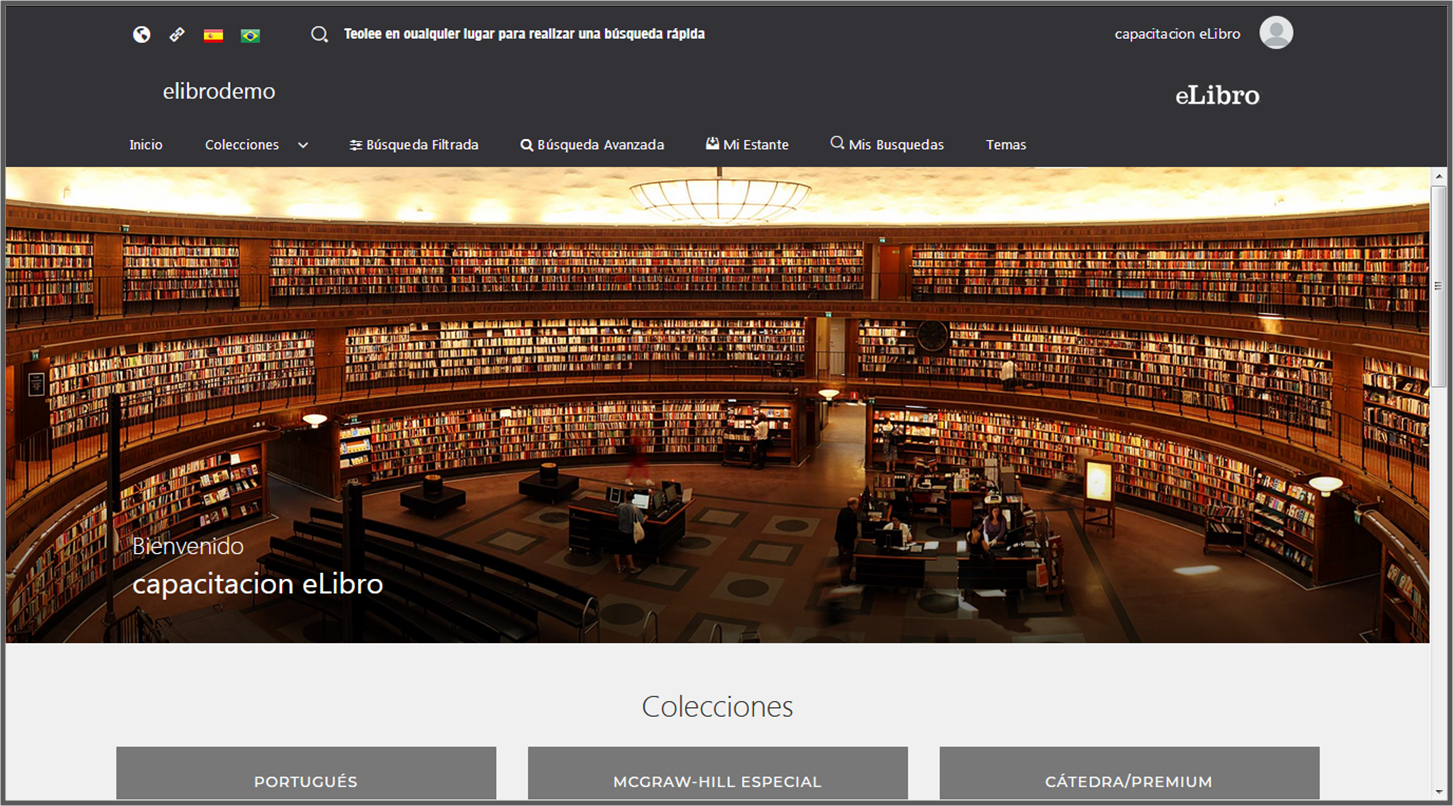 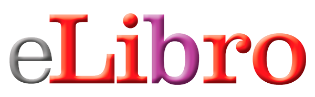 La Socialización del Conocimiento
MÚLTIPLES OPCIONES DE BÚSQUEDA
Búsqueda filtrada
 Permite filtrar la búsqueda por Lenguaje, Año de Publicación, Editoriales, etc.
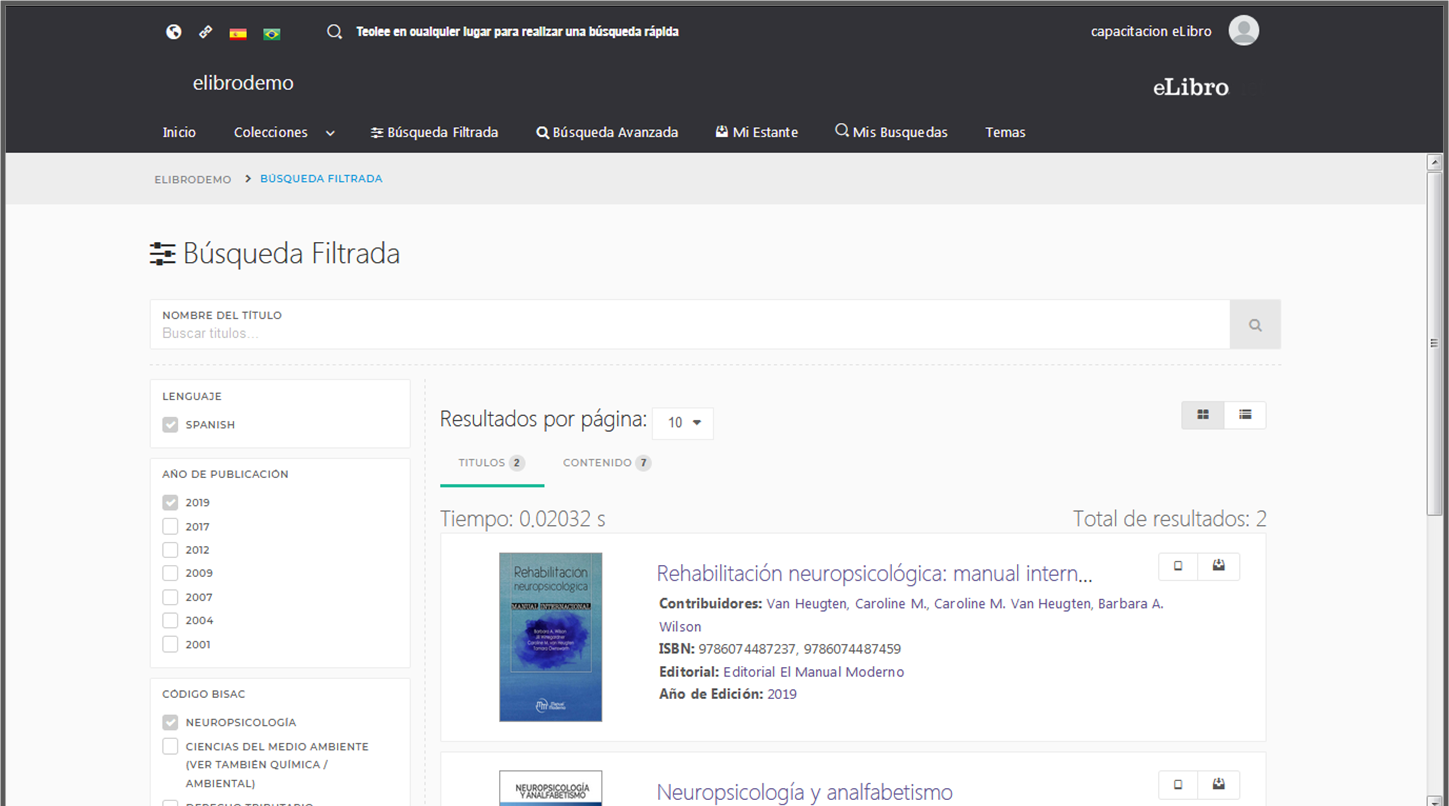 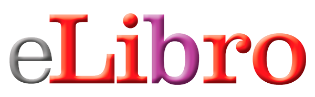 La Socialización del Conocimiento
MÚLTIPLES OPCIONES DE BÚSQUEDA
Búsqueda avanzada
 Permite utilizar distintos tipos de filtros  para profundizar la búsqueda de contenidos
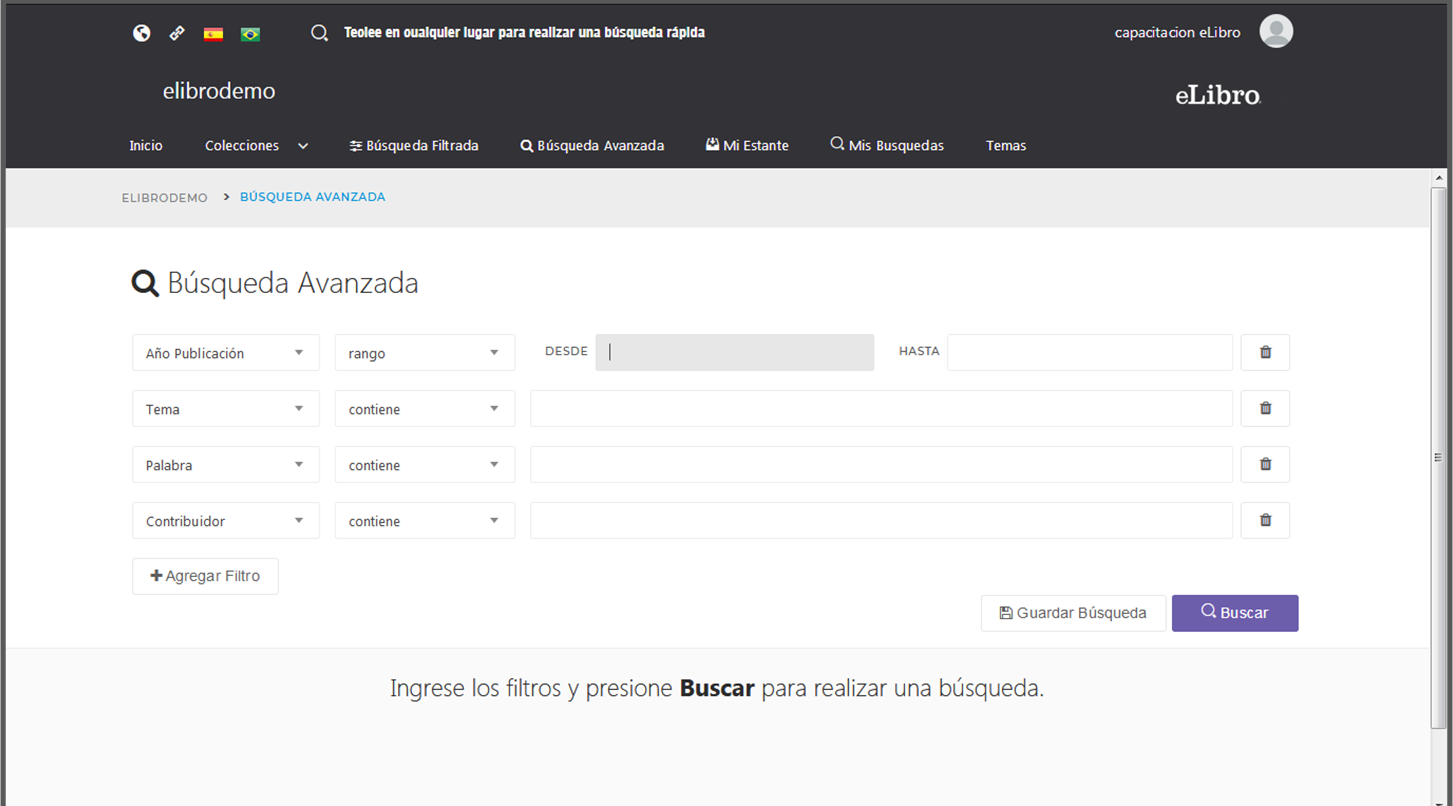 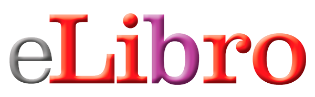 La Socialización del Conocimiento
MÚLTIPLES OPCIONES DE BÚSQUEDA
Resultado de la búsqueda
 Se puede guardar el resultado, filtrar por tipo de documento, y por el tema de los títulos
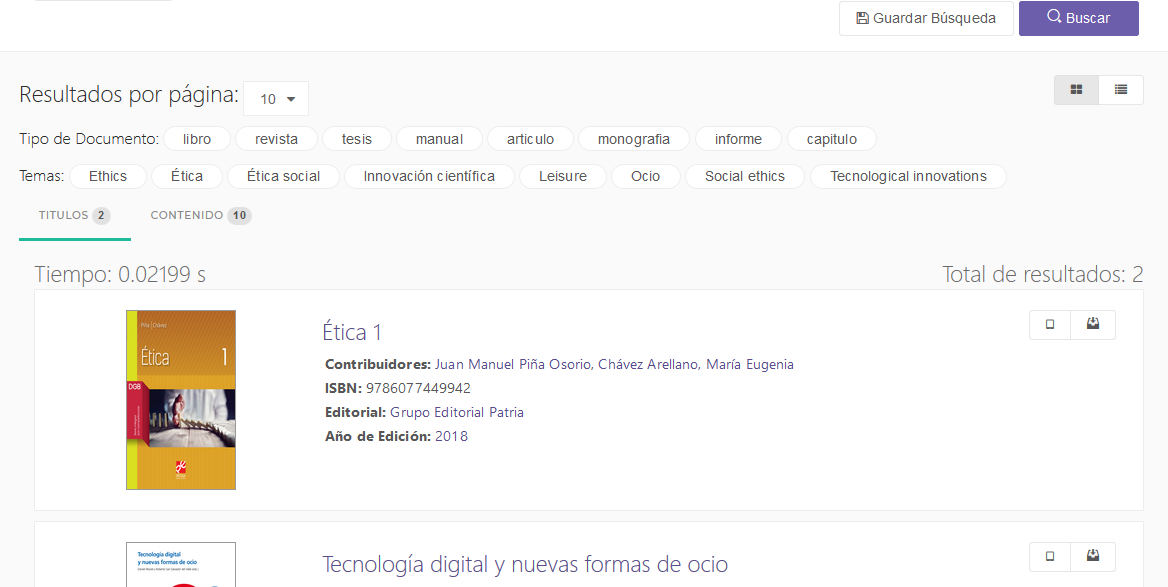 LEER
EL TITULO
AGREGAR
A MI ESTANTE
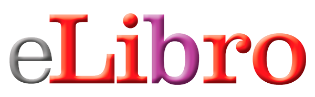 La Socialización del Conocimiento
MÚLTIPLES OPCIONES DE BÚSQUEDA
Búsqueda general
 Se accede a una búsqueda rápida situada en la parte superior, escribiendo palabras claves.
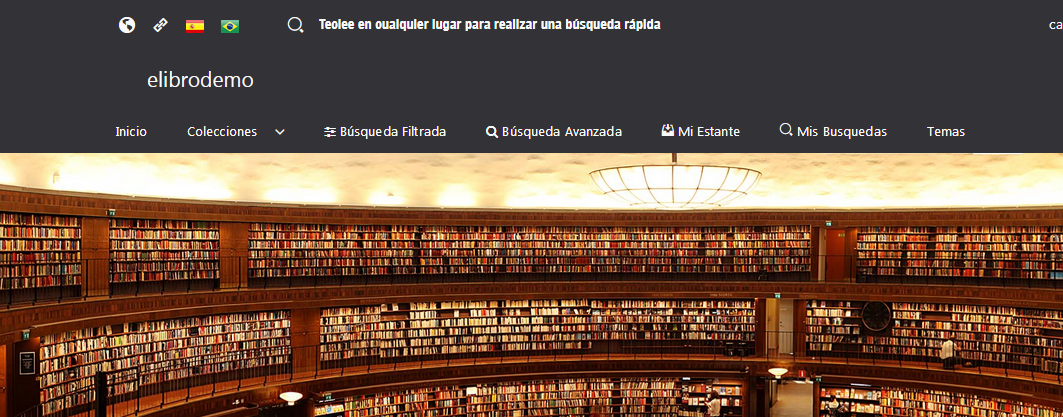 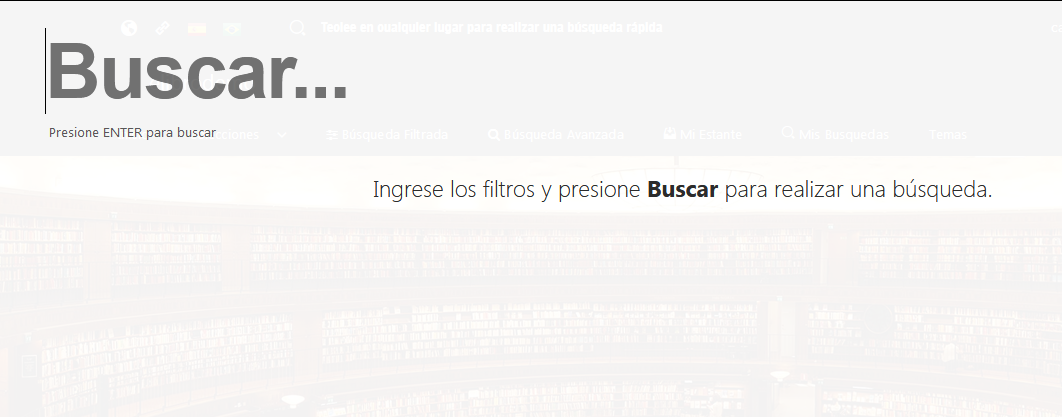 INGRESAR PALABRAS CLAVES
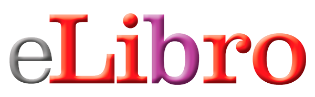 La Socialización del Conocimiento
MÚLTIPLES OPCIONES DE BÚSQUEDA
Temas
Búsqueda rápida de títulos recorriendo las áreas temáticas de interés.
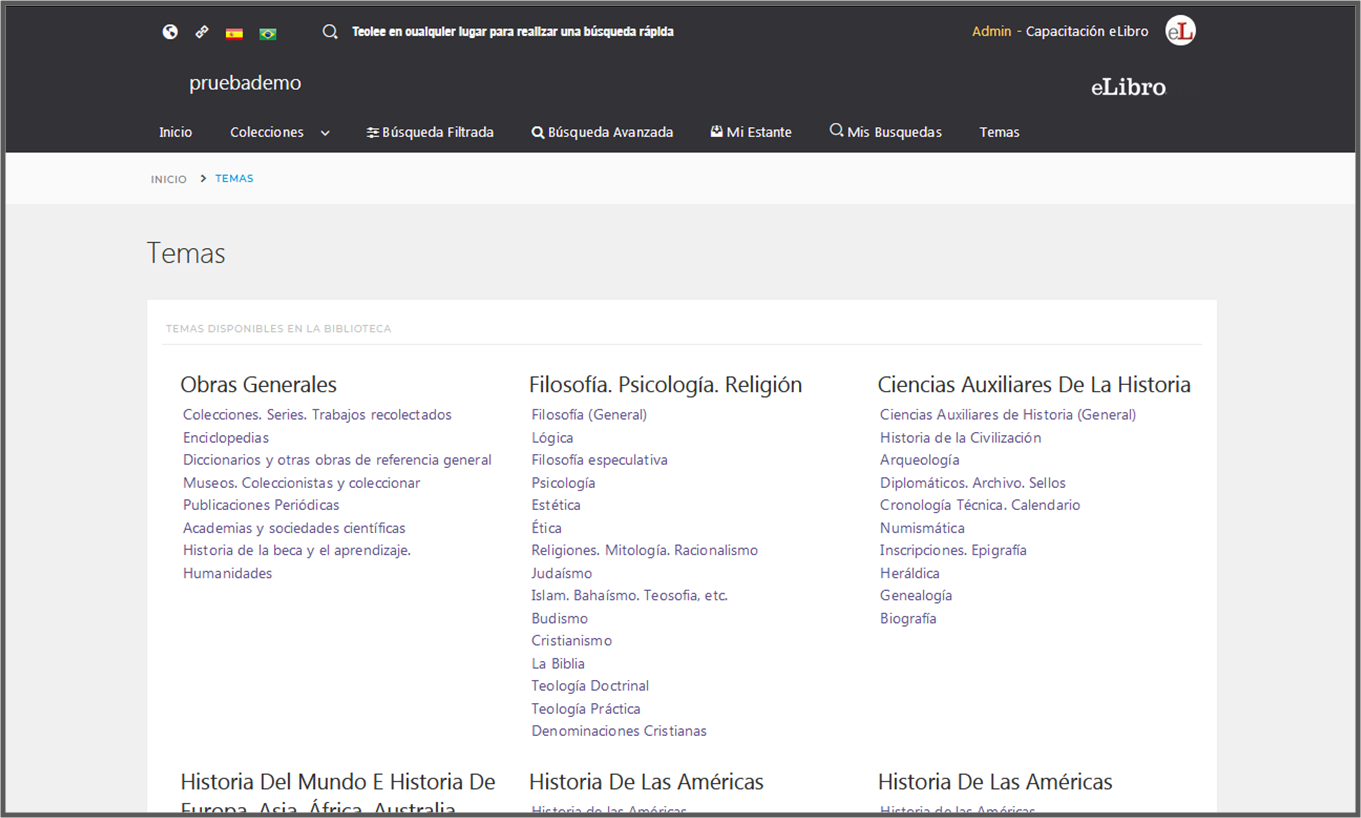 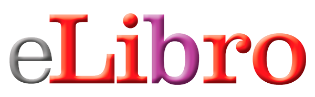 La Socialización del Conocimiento
ESTANTERIA PERSONAL
Mi Estante
 Es la carpeta personal del usuario, donde podrá guardar y organizar allí los títulos visitados
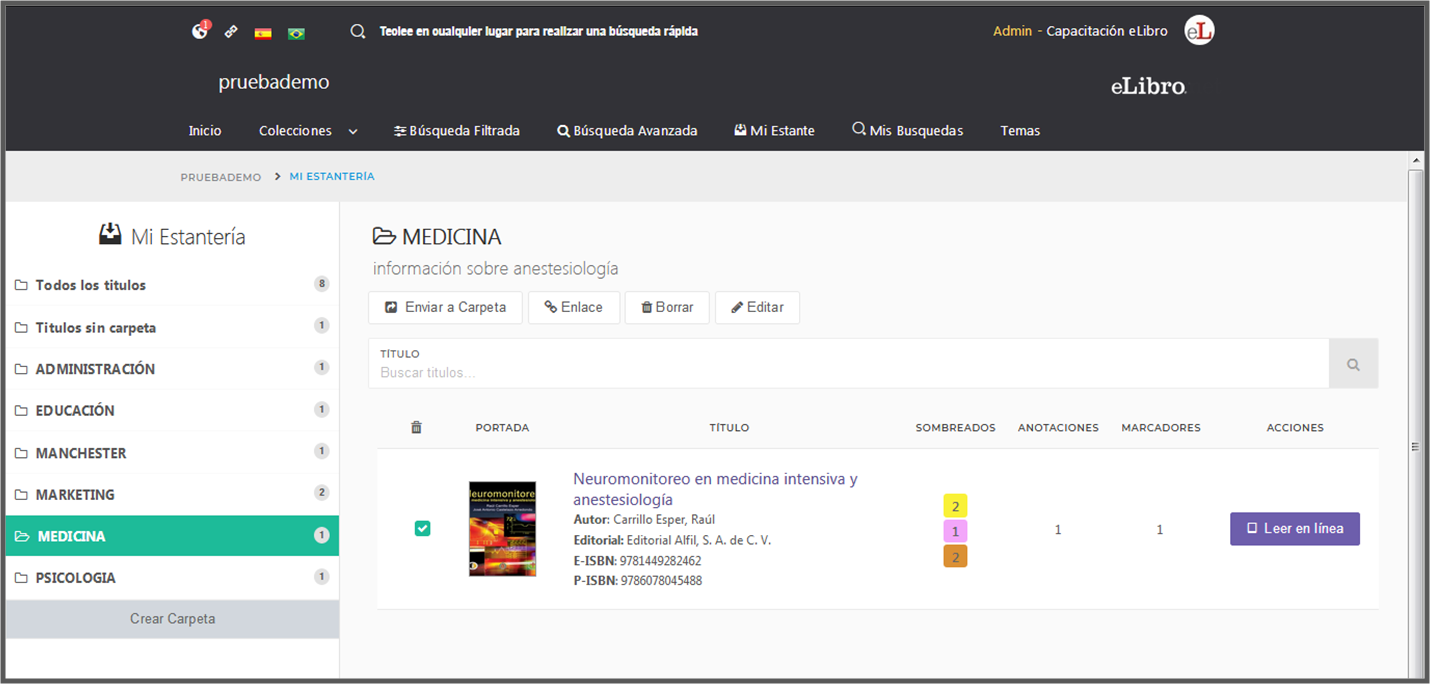 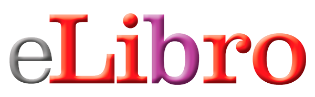 La Socialización del Conocimiento
PÁGINA DETALLES DEL DOCUMENTO
Al abrir un título se muestra la ficha bibliográfica y la información sobre su disponibilidad
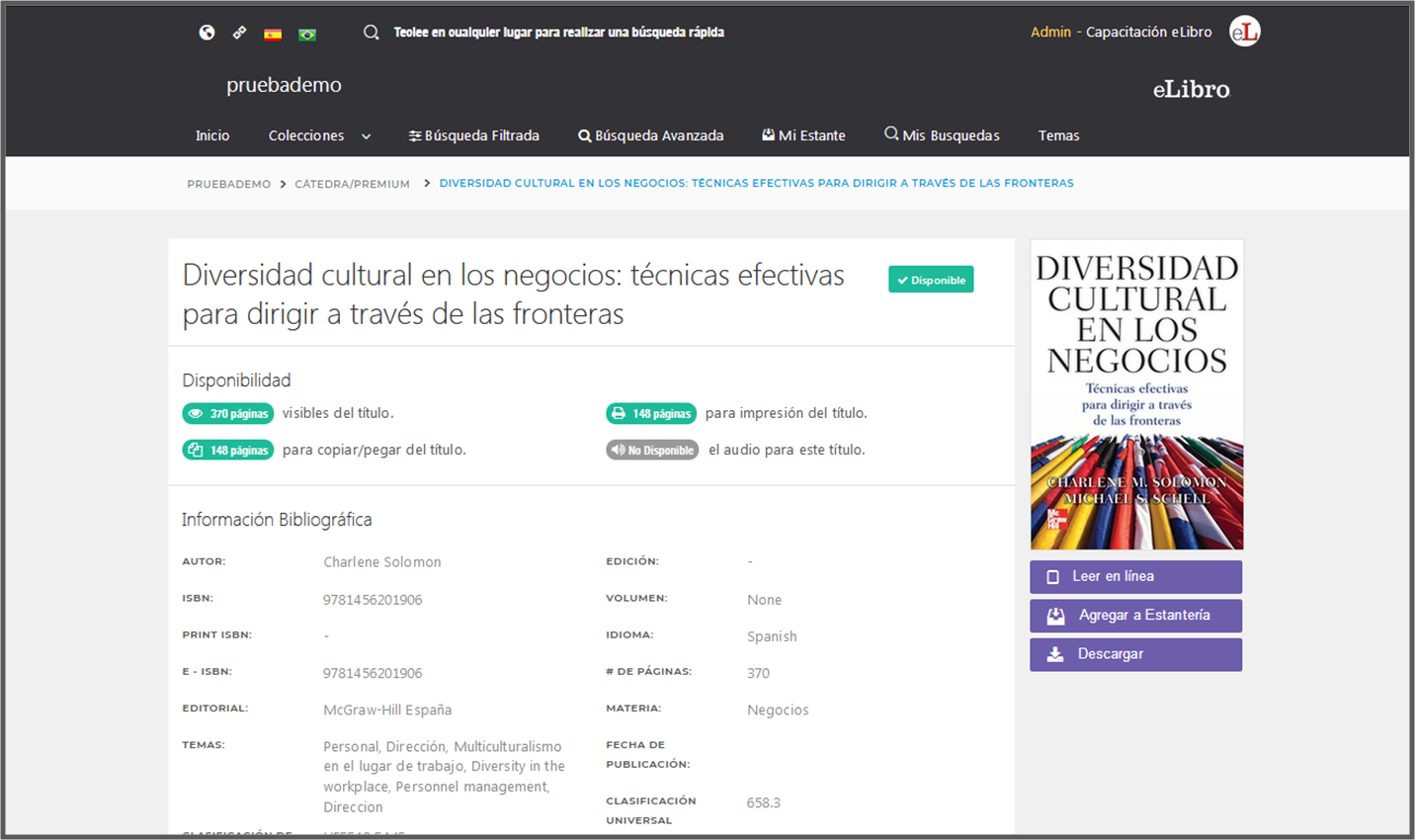 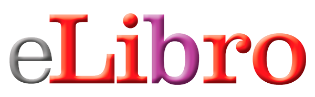 La Socialización del Conocimiento
USO DEL LECTOR: VISUALIZACIÓN Y BARRA DE HERRAMIENTAS
Al abrir un libro se visualiza sobre la izquierda la tabla de contenidos
Se puede copiar el enlace y guardar el libro en la estantería personal
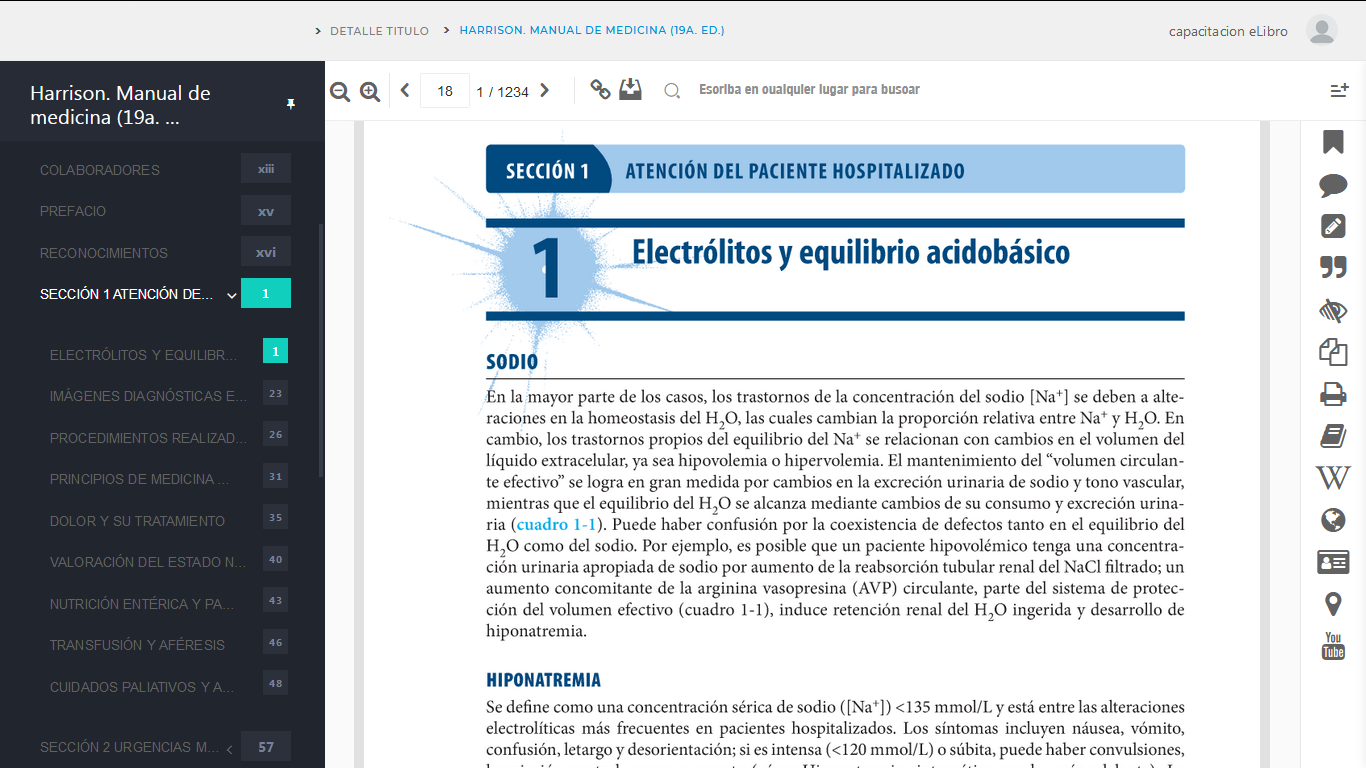 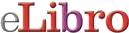 COPIAR ENLACE
AGREGAR A MI ESTANTE
BUSCAR ADENTRO DEL TITULO
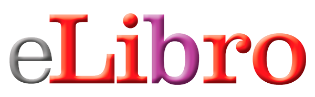 La Socialización del Conocimiento
USO DEL LECTOR: VISUALIZACIÓN Y BARRA DE HERRAMIENTAS
Barra de herramientas
Se pueden utilizar sobre el texto la barra de herramientas disponible en el sector derecho
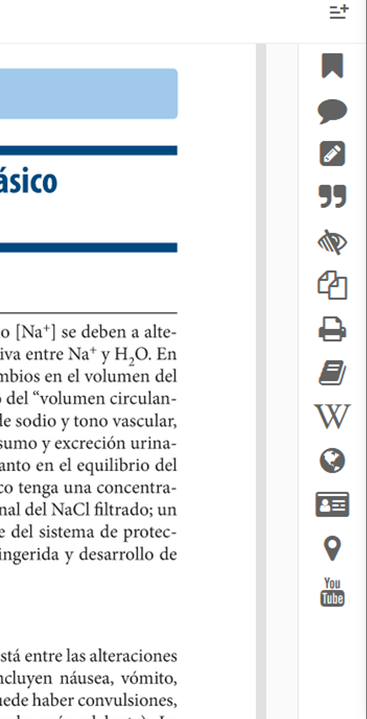 AGREGAR MARCADOR
AGREGAR NOTA
SOMBREADO
OBTENER CITA
MODO RESUMEN
COPIAR
IMPRIMIR
DICCIONARIO
WIKIPEDIA
TRADUCIR
BIOGRAFÍAS
MAPAS
YOUTUBE
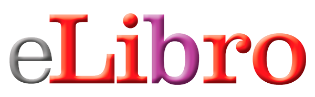 La Socialización del Conocimiento
RECURSOS ADICIONALES
Diccionario
Seleccionando una palabra se puede recurrir a la herramienta “Diccionario”.
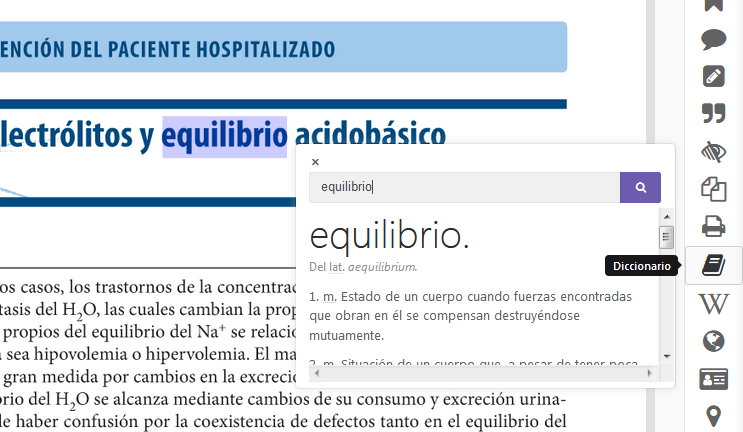 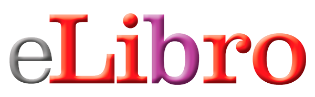 La Socialización del Conocimiento
RECURSOS ADICIONALES
Wikipedia
Seleccionando una palabra se puede recurrir a la herramienta “Wikipedia”.
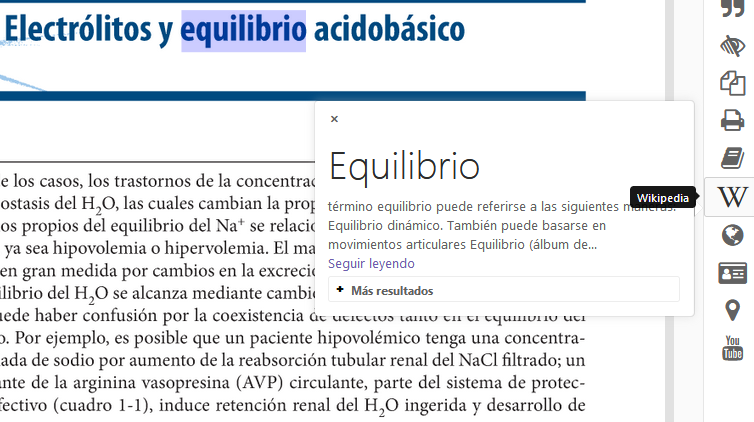 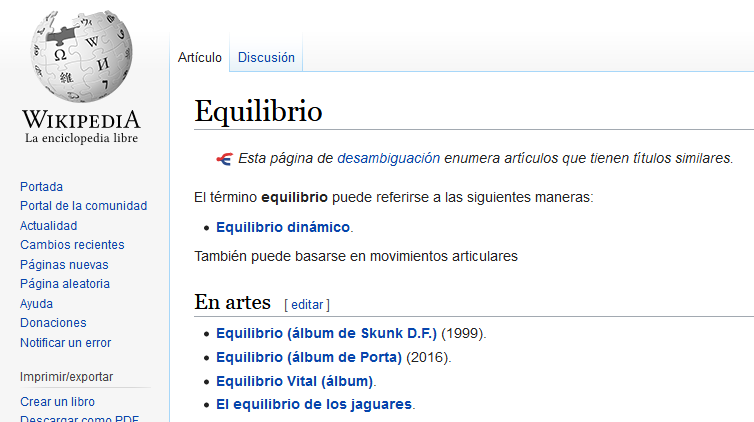 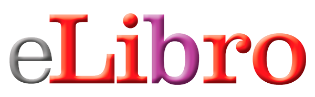 La Socialización del Conocimiento
RECURSOS ADICIONALES
Traducir
Se pueden traducir textos a otros idiomas utilizando la herramienta “Traducir”.
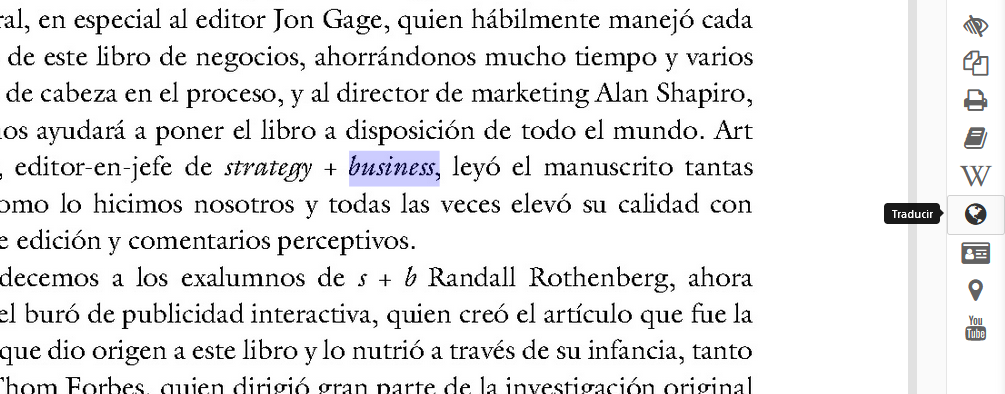 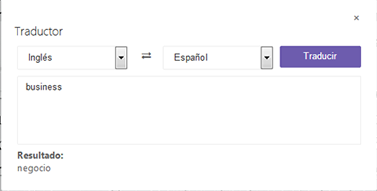 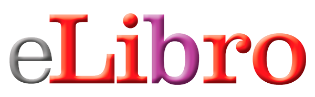 La Socialización del Conocimiento
RECURSOS ADICIONALES
Biografía
Se puede buscar la biografía de una persona utilizando la herramienta “Biografía”.
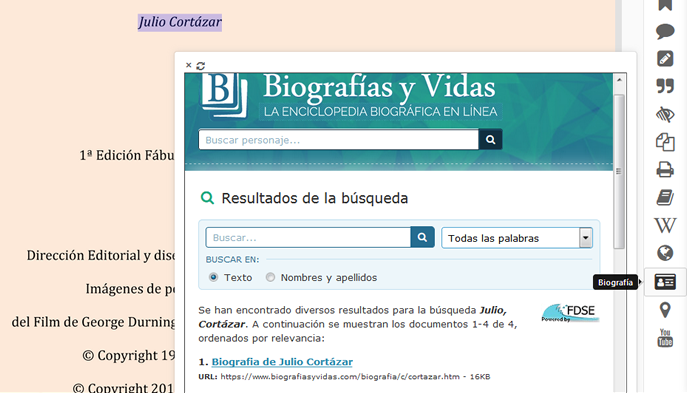 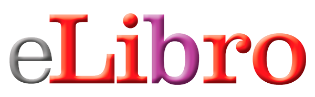 La Socialización del Conocimiento
RECURSOS ADICIONALES
Mapas
Se pueden encontrar mapas de países y ciudades utilizando la herramienta “Mapas”.
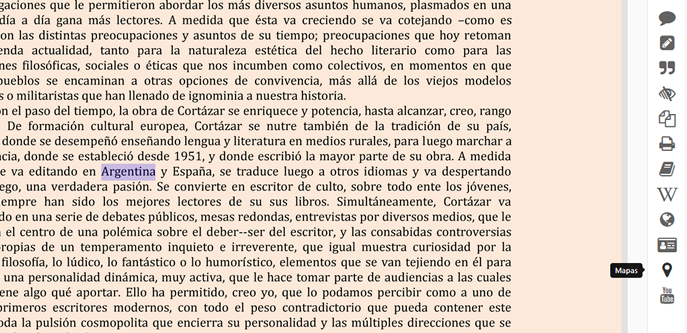 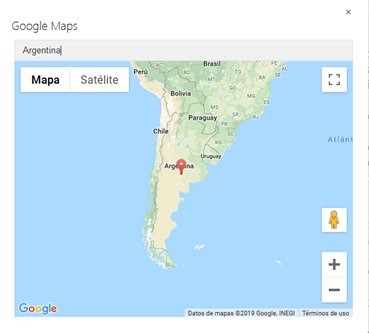 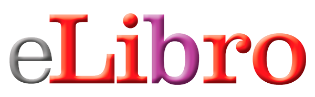 La Socialización del Conocimiento
RECURSOS ADICIONALES
YouTube
Se pueden señalar textos y buscar luego vídeos relacionados con la herramienta “YouTube”.
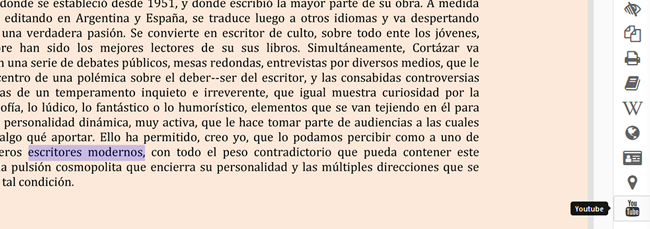 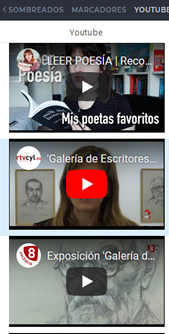 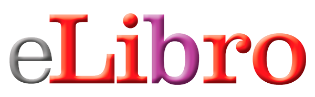 La Socialización del Conocimiento
SOMBREAR TEXTO, ESCRIBIR NOTAS, SEÑALAR PÁGINAS
Se pueden sombrear textos con colores, agregar notas descriptivas y marcadores de páginas.
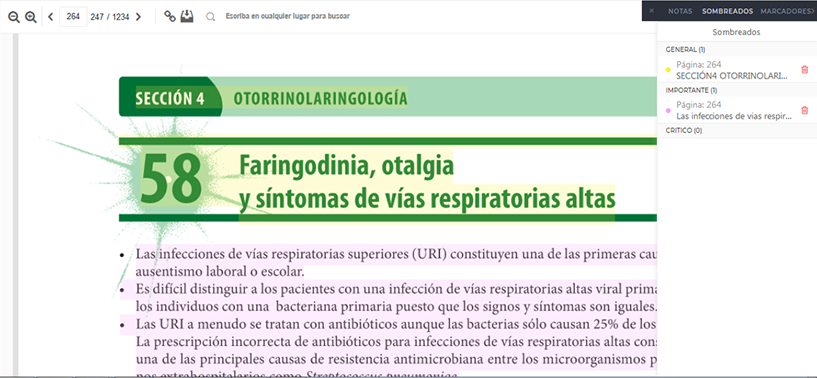 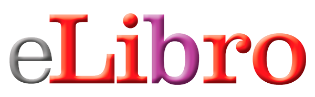 La Socialización del Conocimiento
SOMBREAR TEXTO, ESCRIBIR NOTAS, SEÑALAR PÁGINAS
Al trabajar con estas tres herramientas (sombreado con color, notas de texto y marcadores), quedarán guardadas las tareas sobre el documento
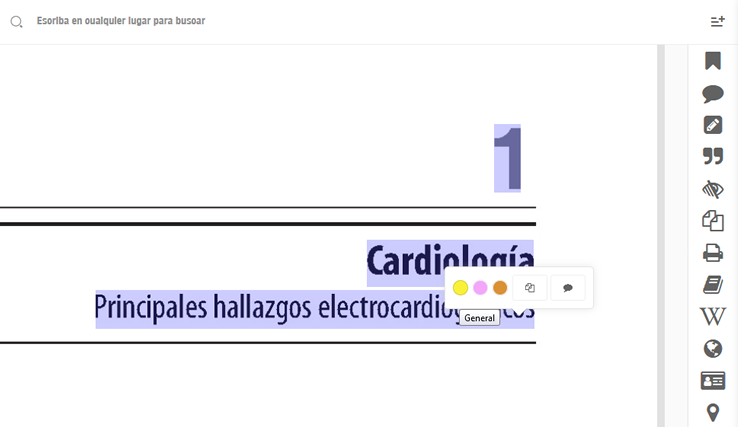 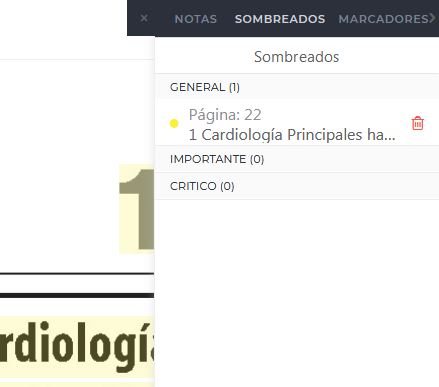 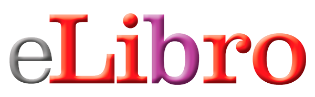 La Socialización del Conocimiento
COPIAR y PEGAR
Se puede seleccionar un texto para luego copiarlo y pegarlo por ejemplo en un documento Word o en un archivo de texto.
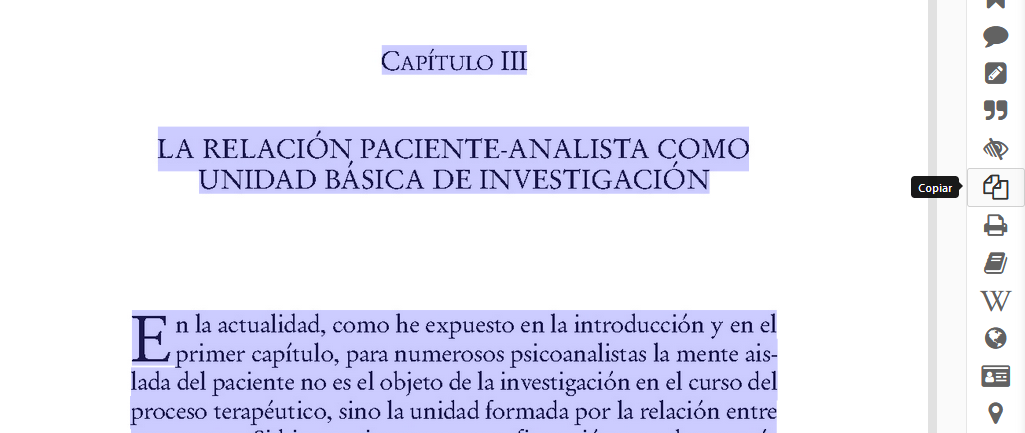 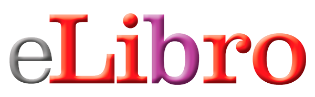 La Socialización del Conocimiento
IMPRIMIR
Se pueden imprimir páginas al formato PDF, las cuales incluyen la cita bibliográfica del título.
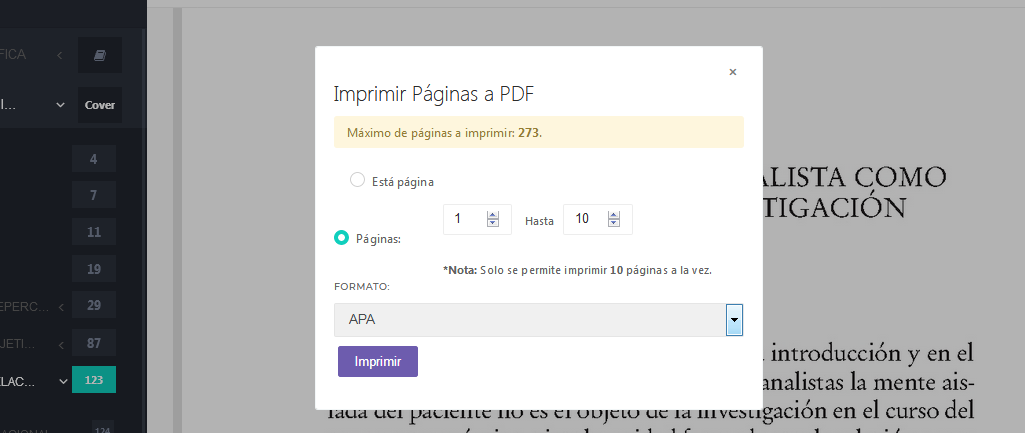 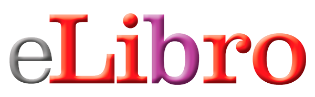 La Socialización del Conocimiento
DESCARGA DE TÍTULOS
Se puede descargar la APP eLibro Reader para móviles y el nuevo lector para laptops o PC.
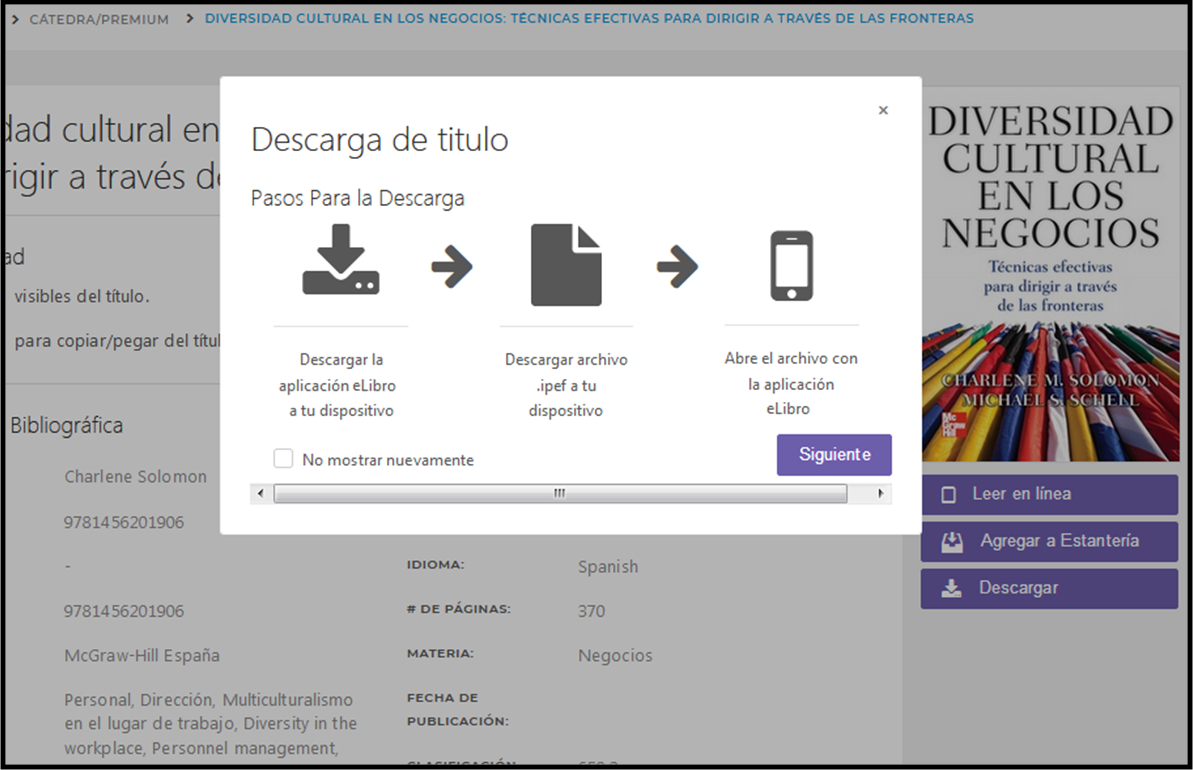 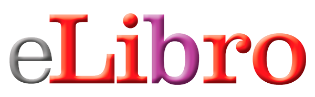 La Socialización del Conocimiento
DESCARGA DE TÍTULOS
Se puede descargar la APP eLibro Reader para móviles y el nuevo lector para laptops o PC.
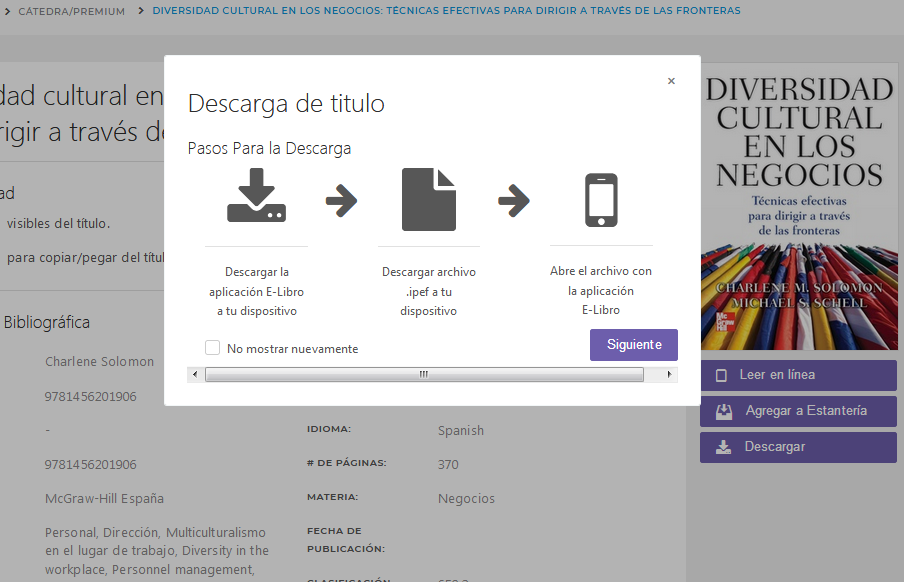 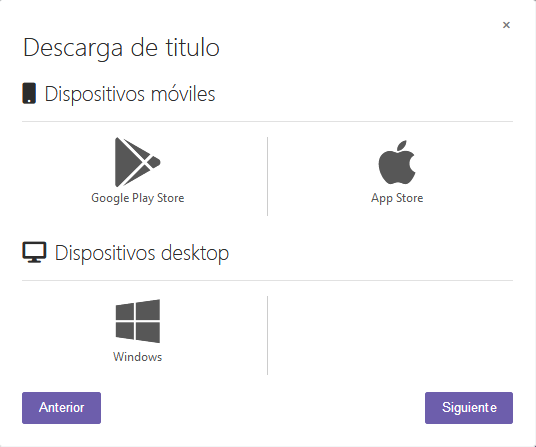 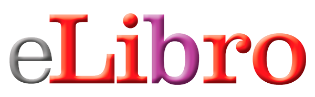 La Socialización del Conocimiento
DESCARGA DE TÍTULOS
Luego de obtener la APP o lector, se selecciona los días de préstamo y se descarga el título.
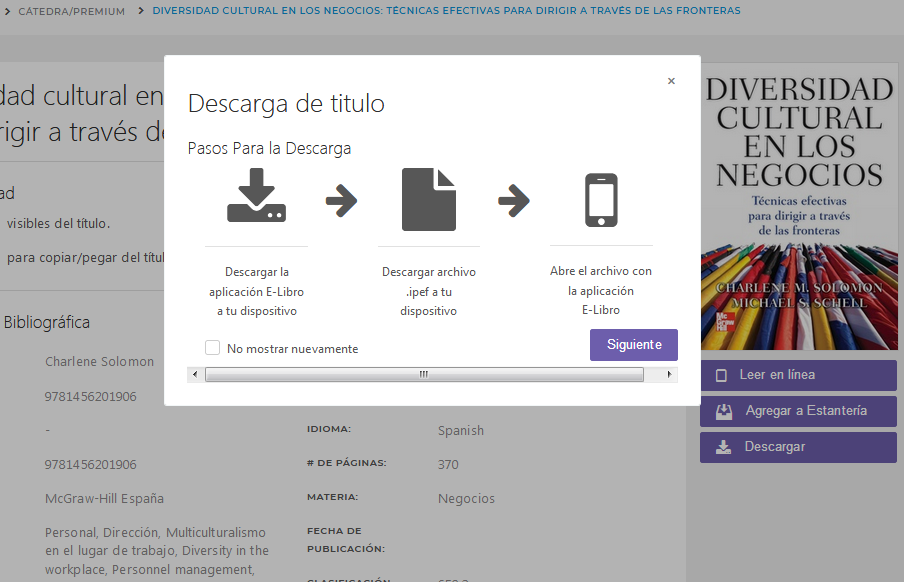 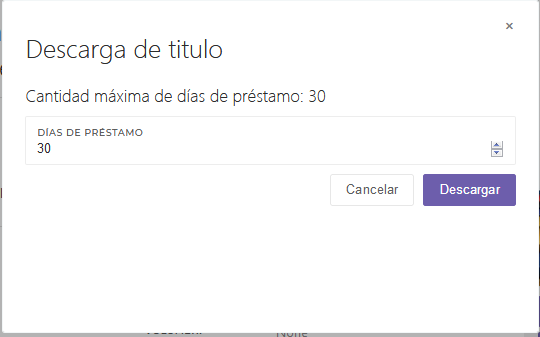 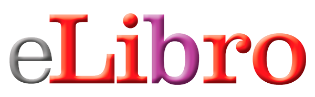 La Socialización del Conocimiento
DESCARGA DE TÍTULOS
Lectura del titulo con eLibro Reader en móviles – Lectura en laptops o PC con el nuevo lector
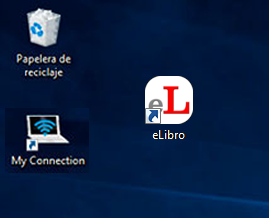 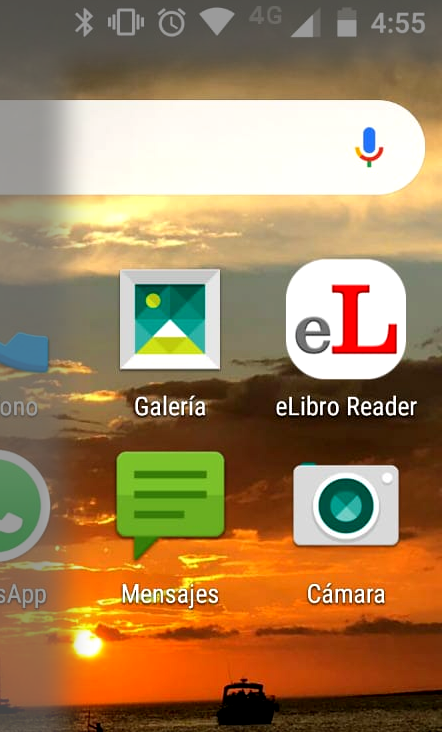 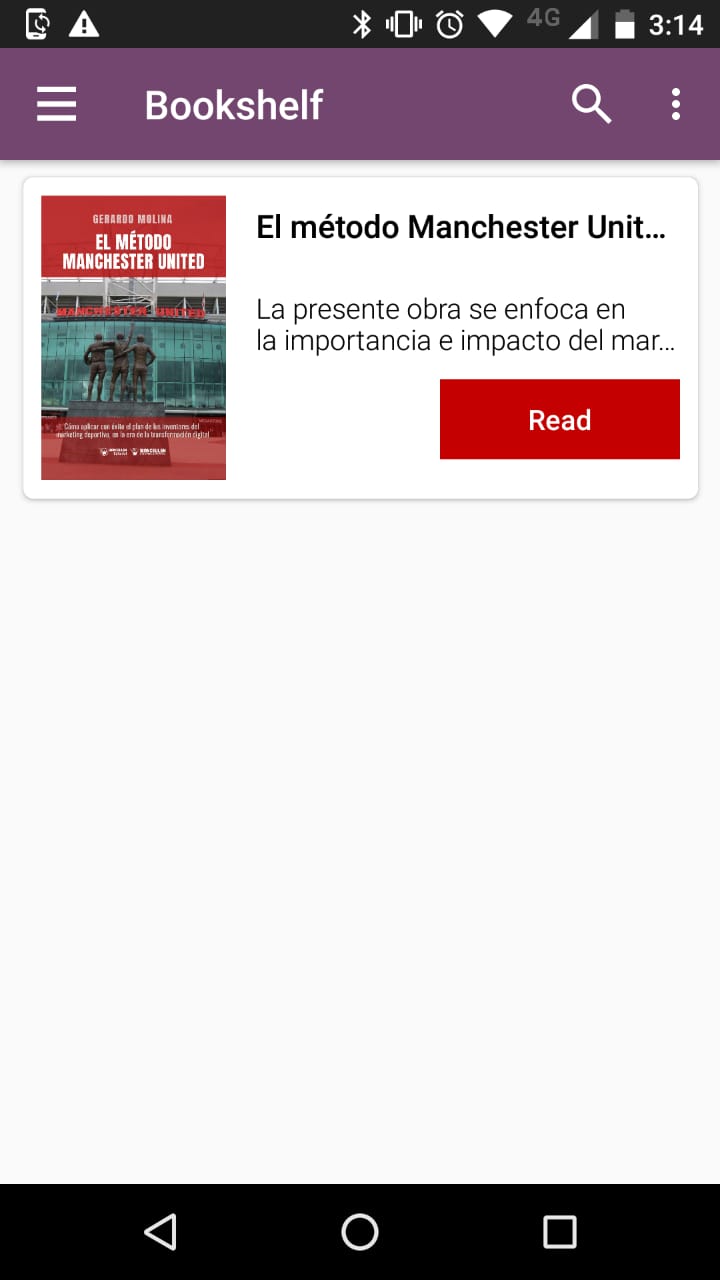 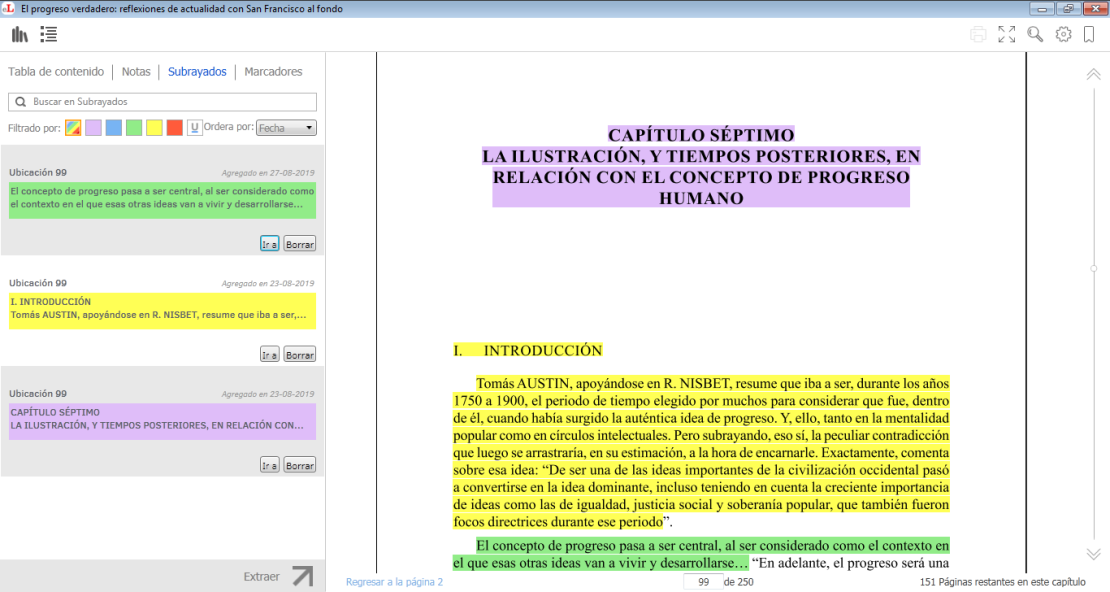 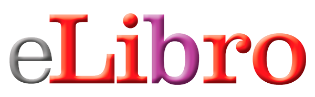 La Socialización del Conocimiento
Editoriales que forman parte de nuestra Colección de Bibliografía Básica
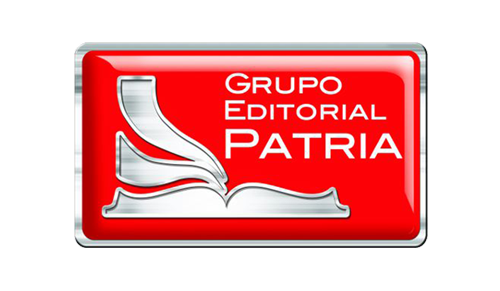 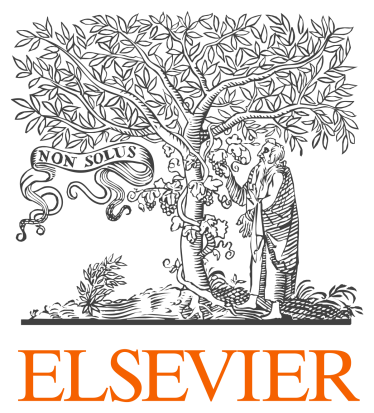 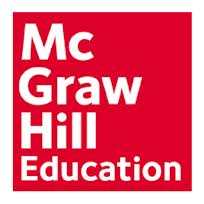 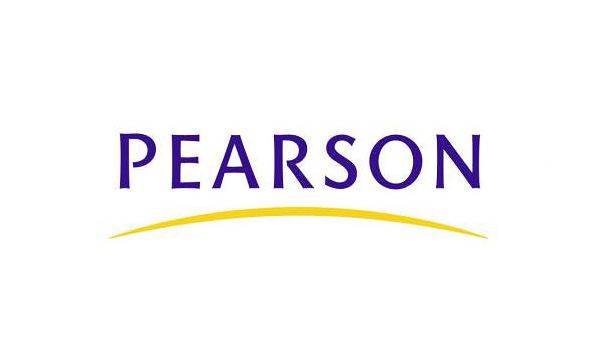 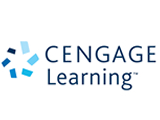 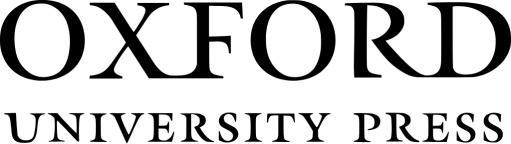 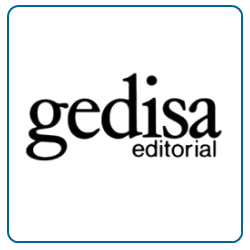 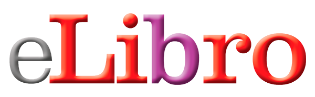 La Socialización del Conocimiento
Mas Editoriales…
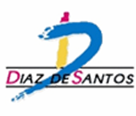 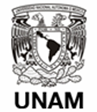 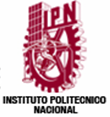 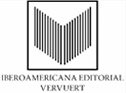 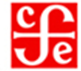 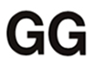 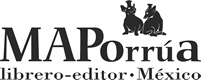 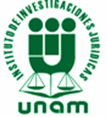 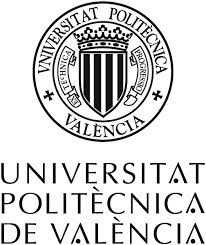 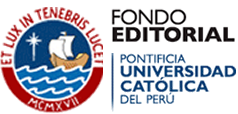 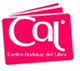 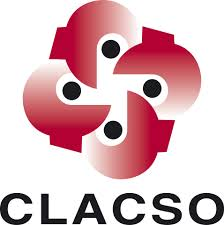 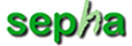 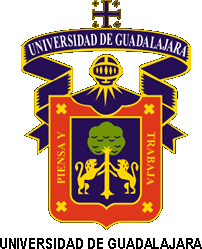 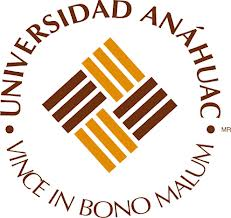 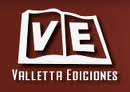 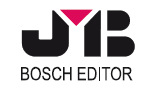 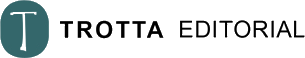 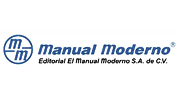 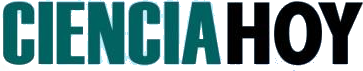 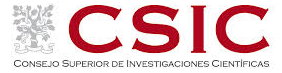 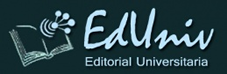 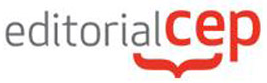 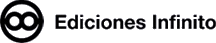 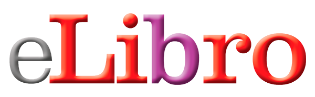 La Socialización del Conocimiento
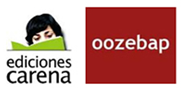 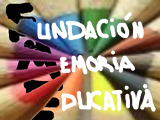 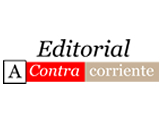 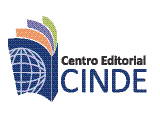 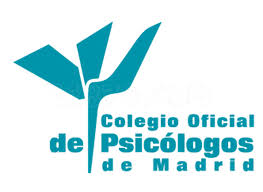 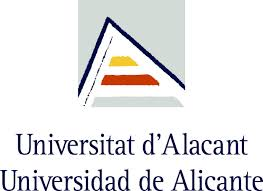 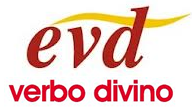 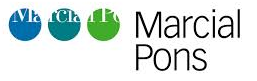 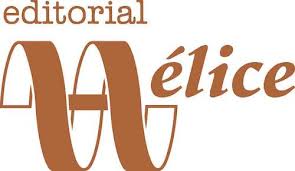 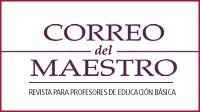 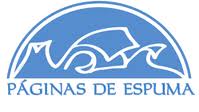 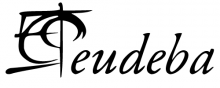 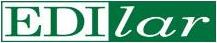 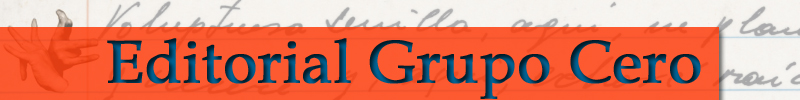 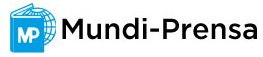 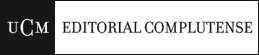 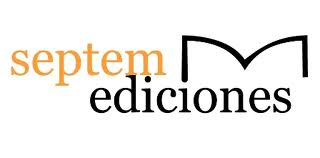 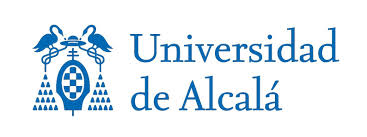 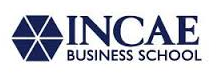 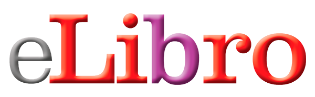 La Socialización del Conocimiento
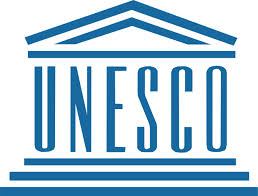 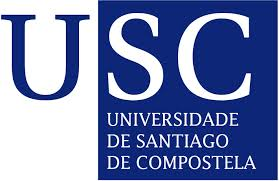 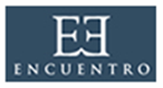 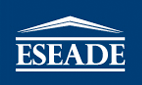 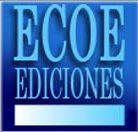 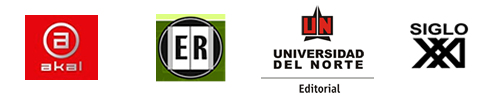 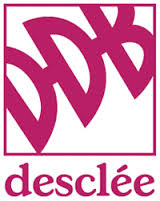 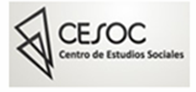 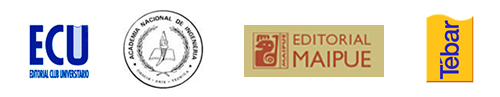 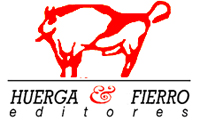 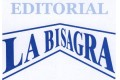 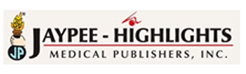 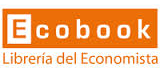 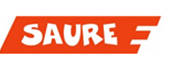 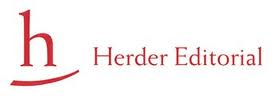 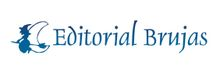 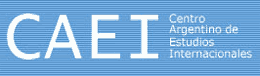 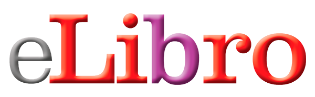 La Socialización del Conocimiento
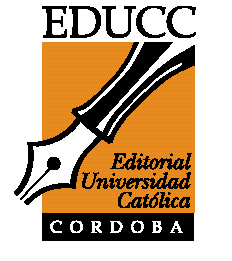 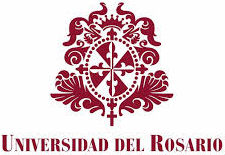 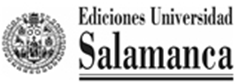 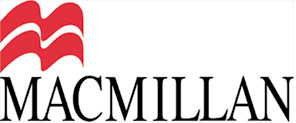 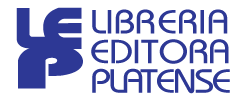 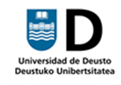 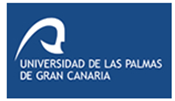 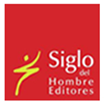 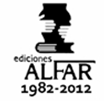 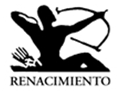 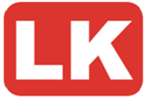 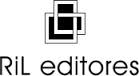 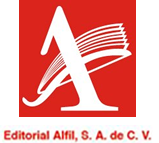 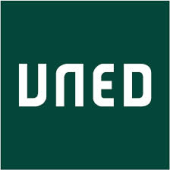 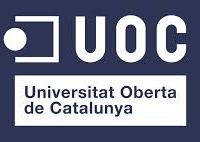 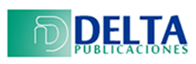 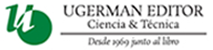 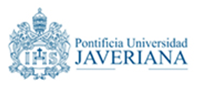 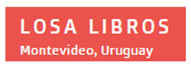 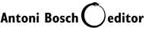 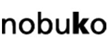 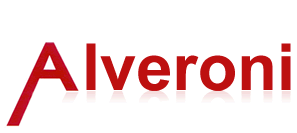 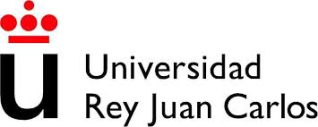 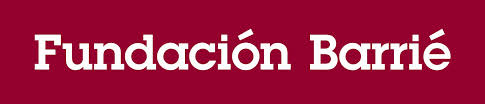 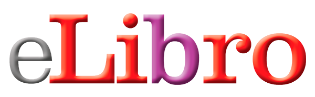 La Socialización del Conocimiento
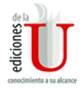 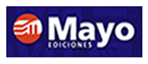 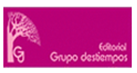 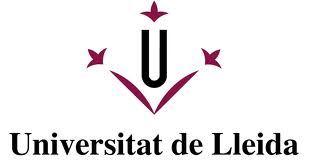 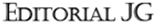 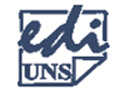 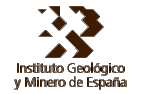 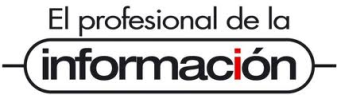 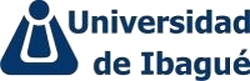 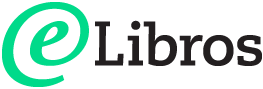 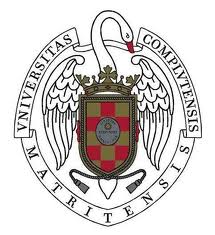 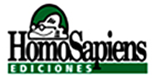 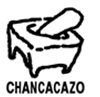 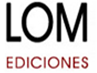 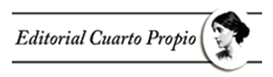 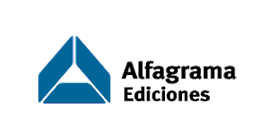 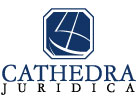 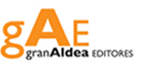 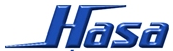 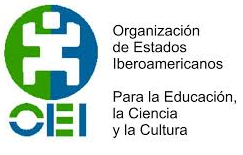 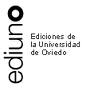 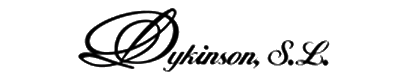 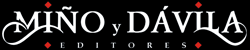 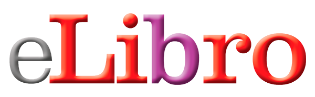 La Socialización del Conocimiento
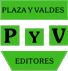 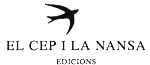 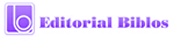 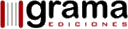 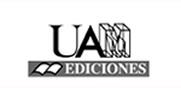 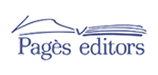 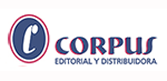 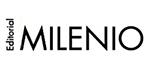 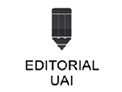 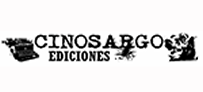 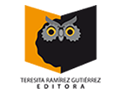 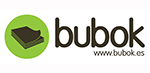 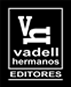 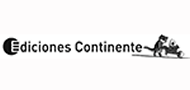 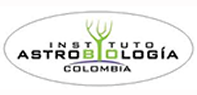 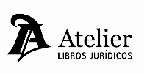 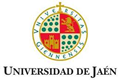 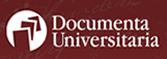 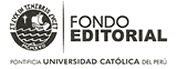 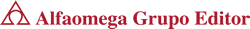 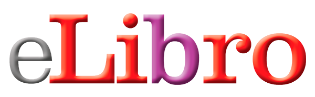 La Socialización del Conocimiento
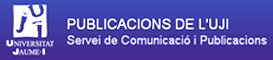 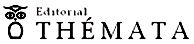 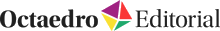 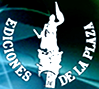 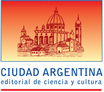 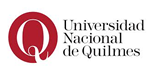 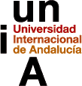 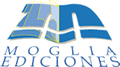 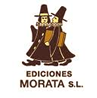 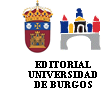 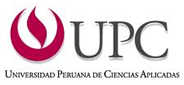 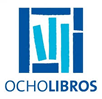 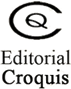 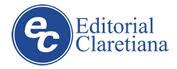 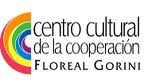 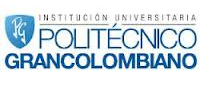 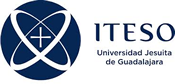 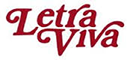 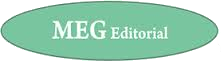 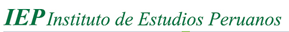 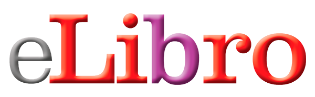 La Socialización del Conocimiento
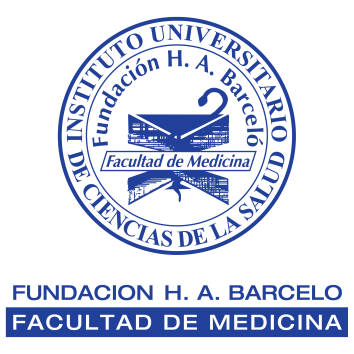 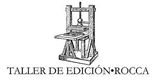 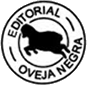 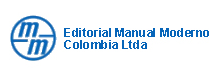 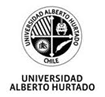 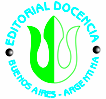 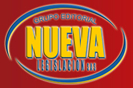 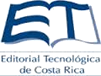 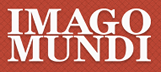 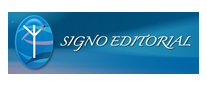 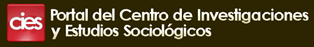 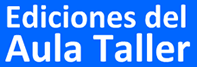 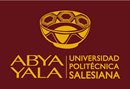 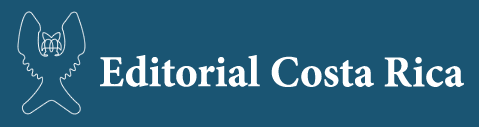 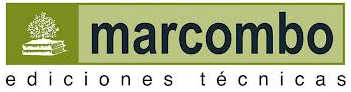 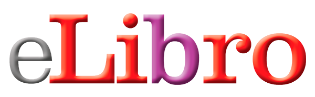 La Socialización del Conocimiento
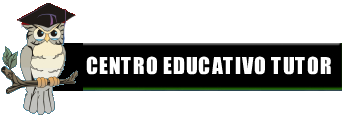 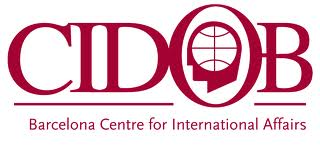 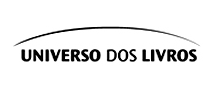 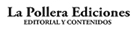 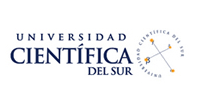 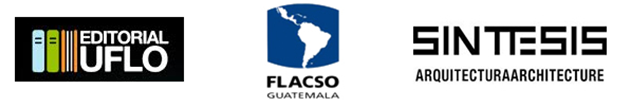 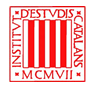 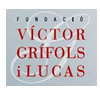 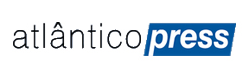 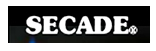 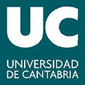 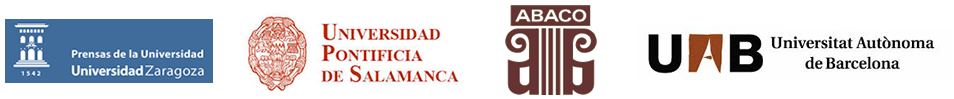 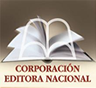 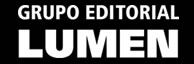 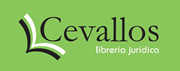 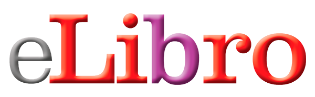 La Socialización del Conocimiento
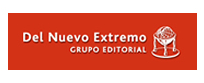 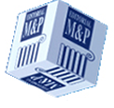 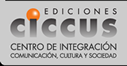 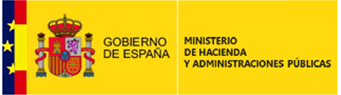 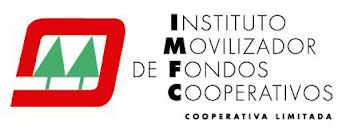 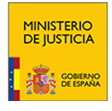 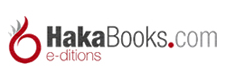 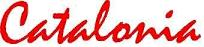 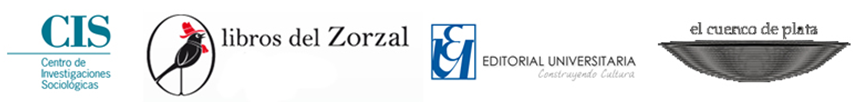 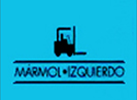 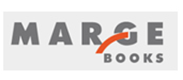 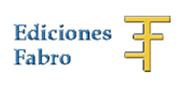 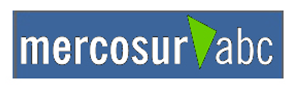 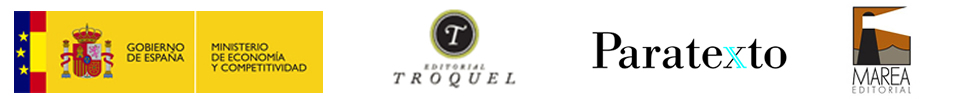 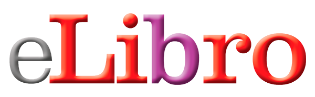 La Socialización del Conocimiento
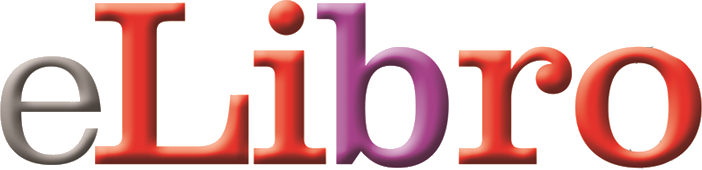 ALIANZAS ESTRATÉGICAS
DISTRIBUCIÓN GLOBAL
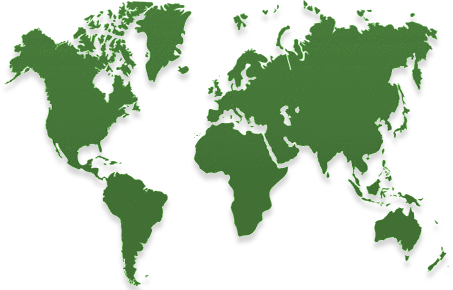 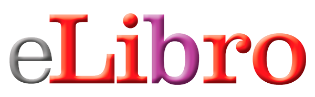 La Socialización del Conocimiento
Países donde eLibro está presente en sus bibliotecas
Alemania
Argentina
Australia
Bolivia
Brasil
Canadá
Chile
China
Colombia
Corea
Costa Rica
Cuba
Dinamarca
Ecuador
El Salvador
España
Francia
Guatemala
Honduras
Indonesia
Inglaterra
Italia
Japón
México
Nicaragua
Noruega
Panamá
Paraguay 
Perú
Portugal 
Puerto Rico
República Dominicana
Suecia
Suiza
Tailandia
Turquía 
USA
Venezuela
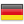 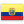 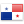 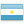 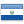 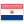 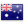 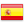 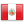 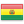 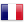 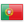 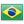 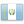 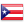 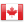 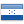 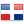 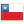 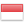 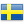 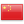 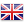 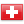 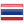 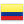 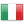 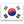 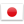 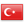 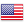 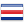 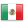 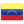 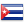 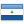 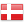 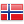 Para ver la lista completa de bibliotecas visite nuestra web: http://www.elibro.com/usuarios/
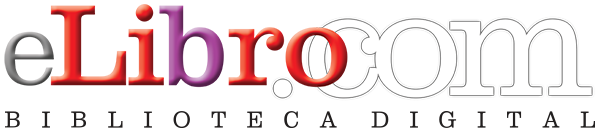 Síguenos en:
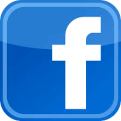 facebook.com/mundoelibro/
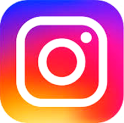 @elibro.oficial      instagram.com/elibro.oficial/
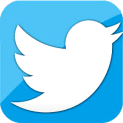 twitter.com/eLibro_com
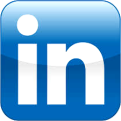 linkedin.com/company/elibro/
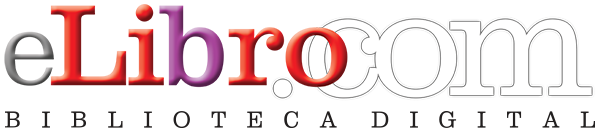 www.elibro.com
CONTACTOS:
Ventas: ventas@elibro.com
Contenidos: contenidos@elibro.com
Soporte técnico: soporte@elibro.com / ayuda@elibro.com
Capacitaciones: capacitacion@elibro.com
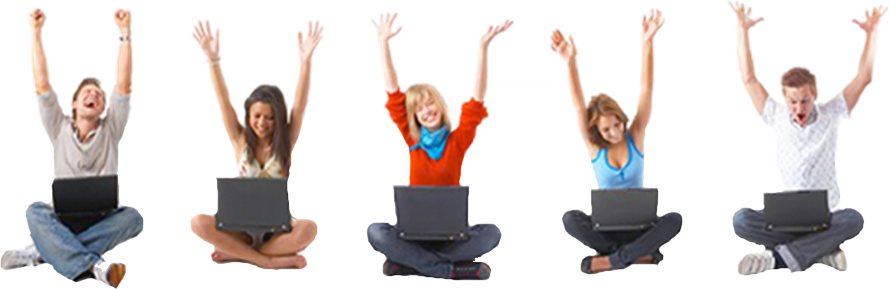 SEP 2019